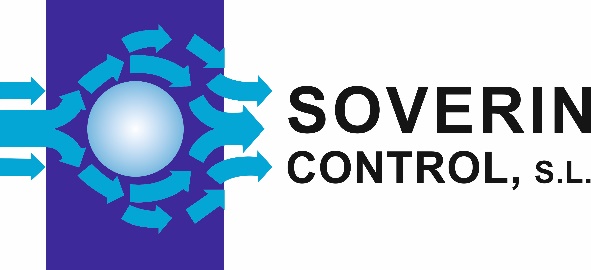 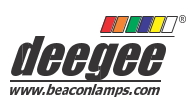 Baliza LED Giratoria Espejo
 Serie RFE/RMLED
140
194
ÁREA PLANA EN CADA LADO ADECUADA PARA PRACTICAR UN ORIFICIO DE ENTRADA M20
3 TALADROS 6.5Ø A 100
2 TALADROS 5.5Ø
Baliza tradicional giratoria de espejo, con fuente de luz LED. Gran difusión luminosa y color de gran pureza, obtenido a partir del uso de LEDs y lentes del mismo color. Está disponible en versiones, roja, ámbar, verde, azul, transparente.
ORIFICIO 20.0Ø
51
Extremadamente bajo consumo, menor de 7W, que la hace adecuada para alarmas contra incendios y sistemas de seguridad, y para sistemas que cuenten con baterías de respaldo en caso de fallo de la fuente de alimentación primaria. El consumo ultra-bajo permite que se puedan conectar más unidades a una sola fuente.

Dos tensiones disponibles; 12-55Vdc y 115-230Vuc (uc = ac o dc)
SOVERIN CONTROL, S.L. Alameda Urquijo, 80 oficinas - 48013 – BILBAO (Vizcaya)
Tfno: +34 94 454 33 33 Fax: +34 94 454 50 77 E-mail: info@soverincontrol.com Pag web: www.soverincontrol.com